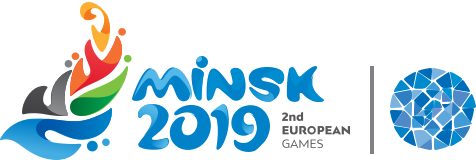 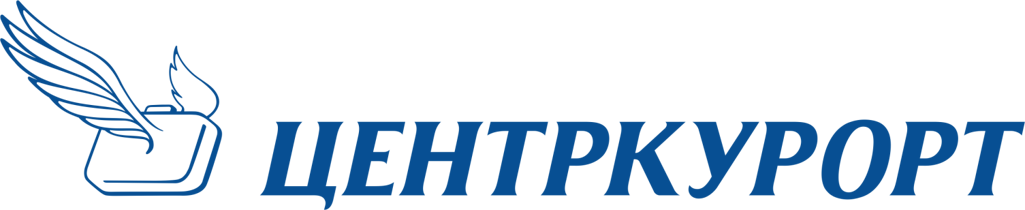 официальный 
туристический оператор 
II европейских игр 2019 года
(21 - 30 ИЮНЯ 2019)
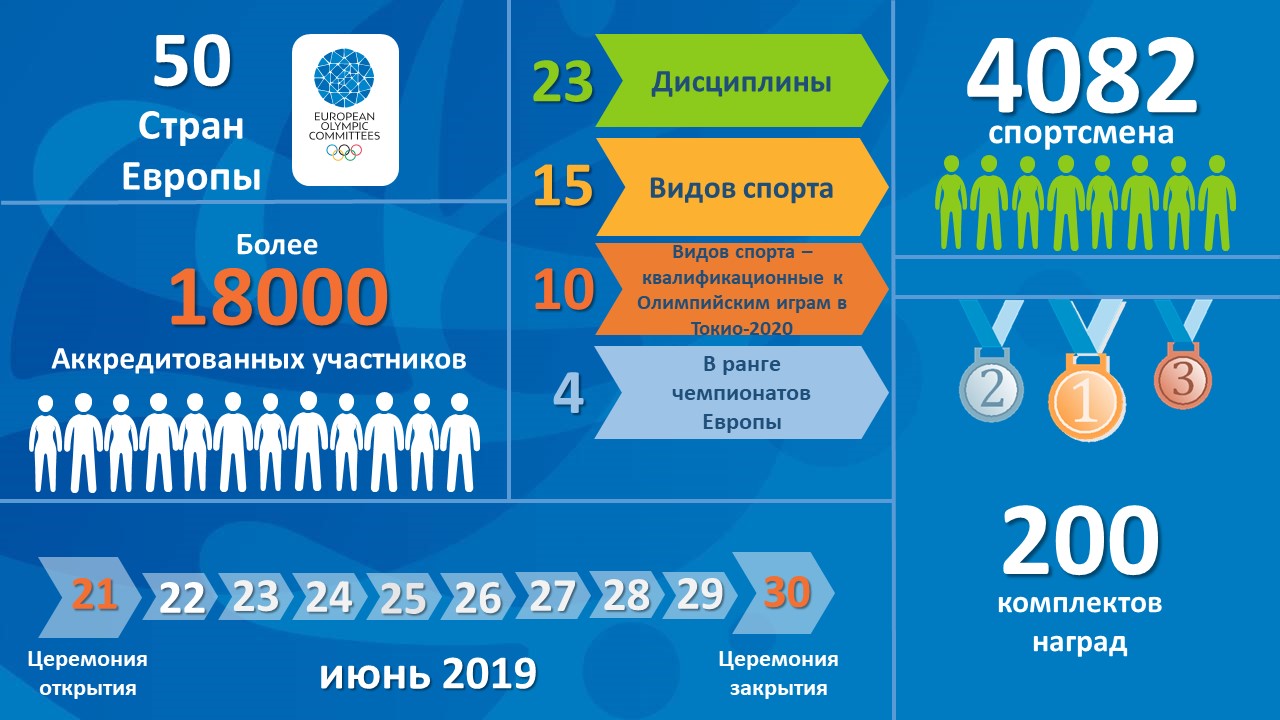 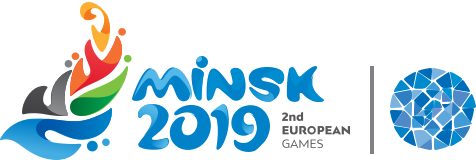 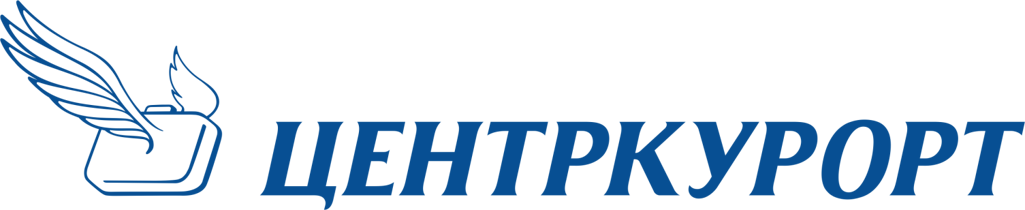 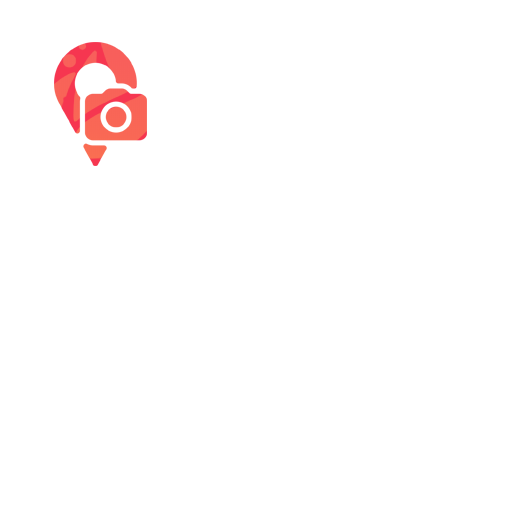 В программу пакетных туров входит:
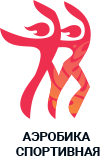 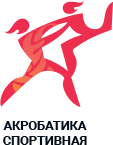 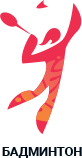 - проезд автобусом Могилёв-минск-могилёв
- Обзорная автобусно-пешеходная экскурсия по минску
- экскурсия в музей страна-мини
- Сопровождение группы по маршруту
- билеты на спортивное мероприятие
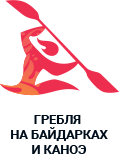 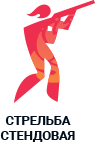 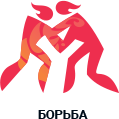 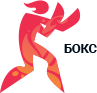 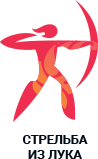 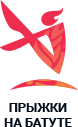 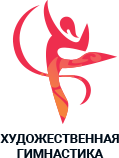 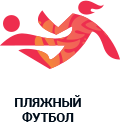 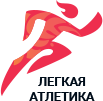 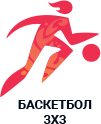 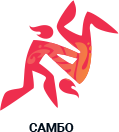 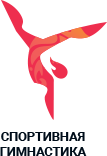 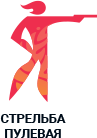 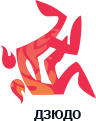 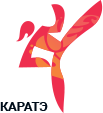 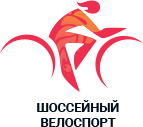 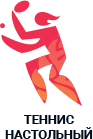 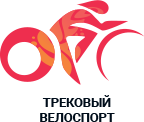 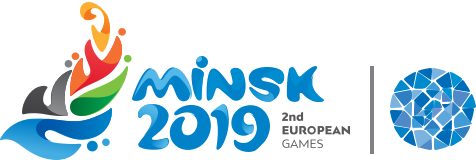 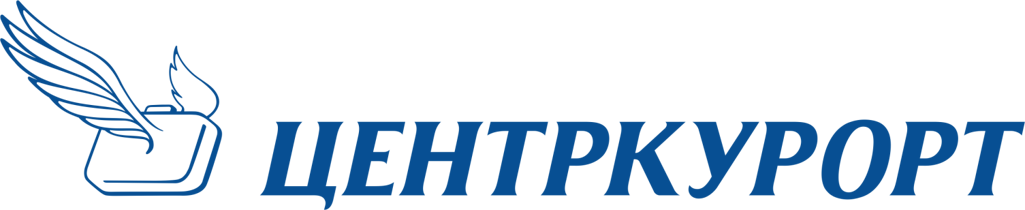 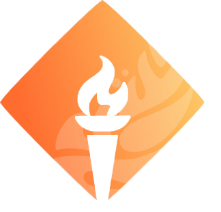 ЦЕРЕМОНИЯ ОТКРЫТИЯ
Программа тура
А 08.00 Выезд из Могилёва  на автобусе.  
11.00  Приезд  в г.Минск. Обзорная экскурсия.
13.30-14.30  Экскурсия в музей «Cтрана мини». 
15.00-18.00 Свободное время в центре города для шоппинга и обеда. 
18.00 Прибытие на Национальный олимпийский стадион «Динамо»
Просмотр церемонии открытия 
22.30  Отъезд в Могилёв 
Прибытие в могилёв поздно ночью
21 июня 2019 года
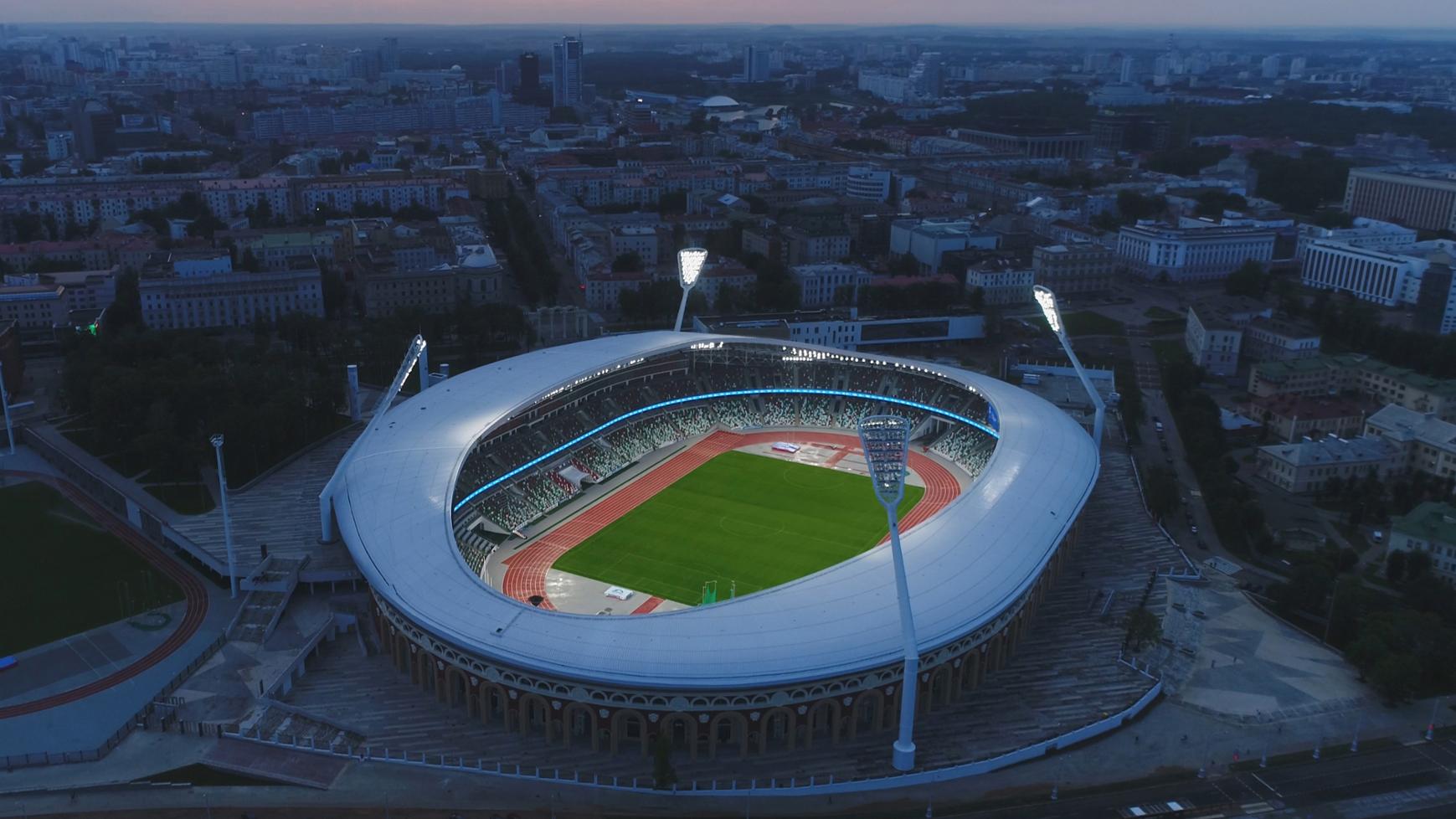 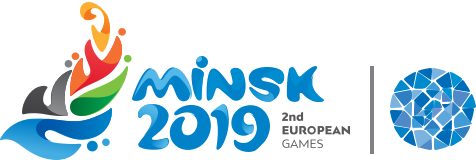 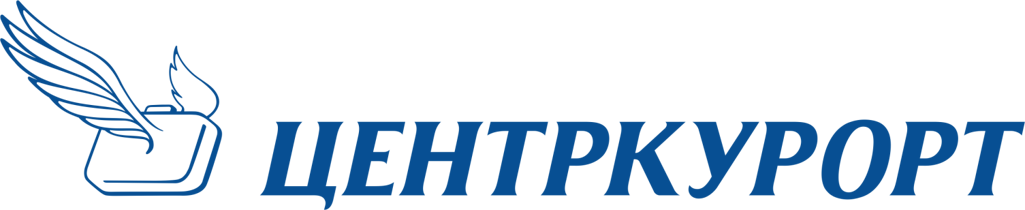 ЦЕРЕМОНИЯ ОТКРЫТИЯ
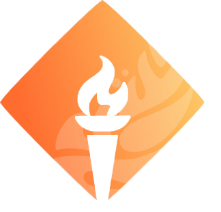 21 июня 2019 года
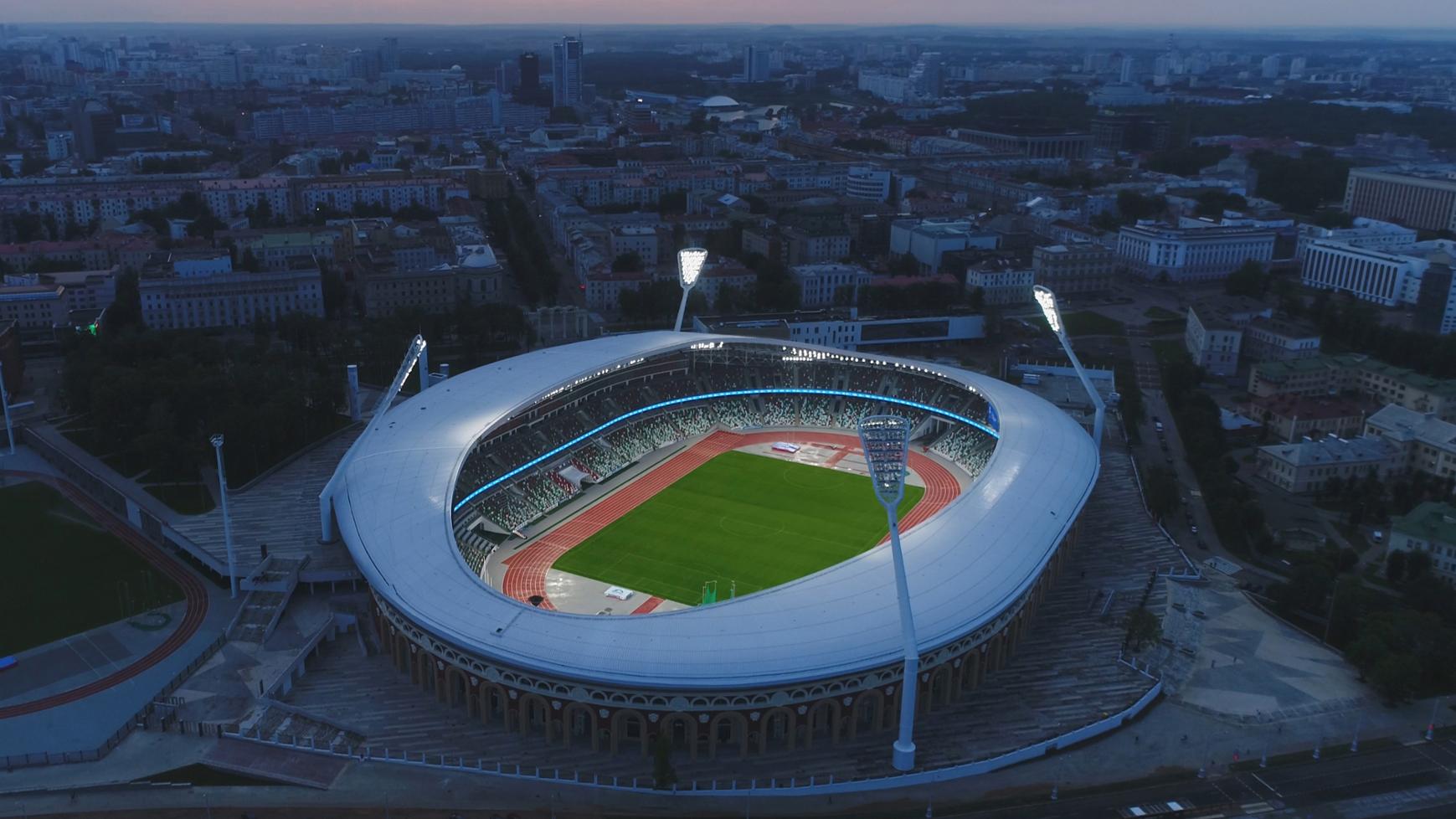 Стоимость пакетов:

КАТЕГОРИЯ А – 345 Руб.

Категория В – 265 руб.

Категория с – 195 руб.
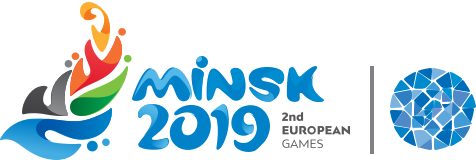 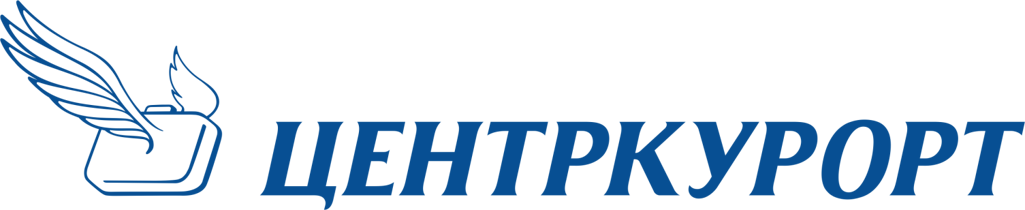 ЦЕРЕМОНИЯ закрытия
Программа тура
А 08.00 Выезд из Могилёва  на автобусе.  
11.00  Приезд  в г.Минск. Обзорная экскурсия.
13.30-14.30  Экскурсия в музей «Cтрана мини». 
15.00-18.00 Свободное время в центре города для шоппинга и обеда. 
18.00 Прибытие на Национальный олимпийский стадион «Динамо»
Просмотр церемонии закрытия 
22.30  Отъезд в Могилёв 
Прибытие в могилёв поздно ночью
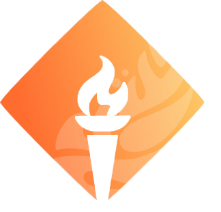 30 июня 2019 года
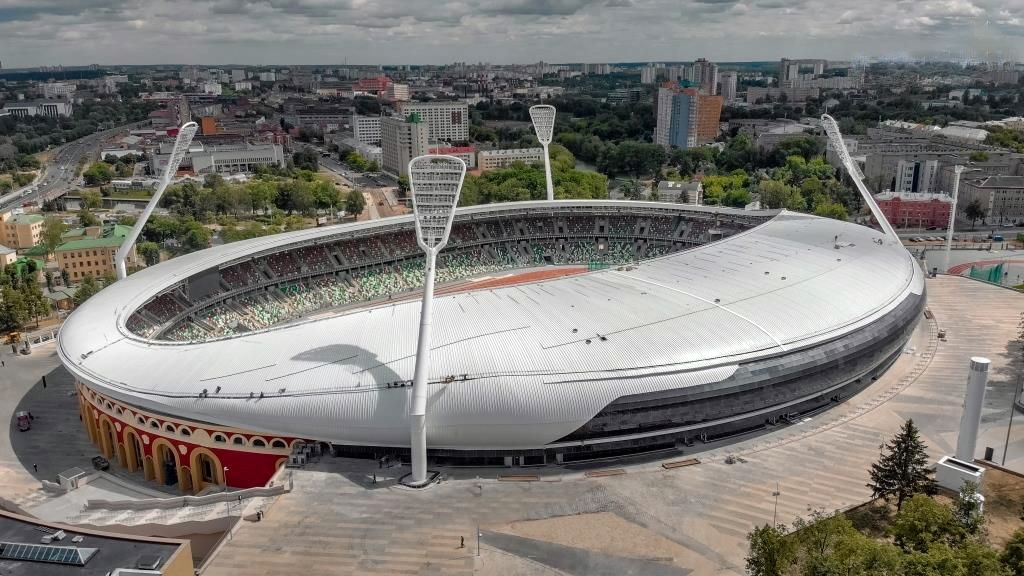 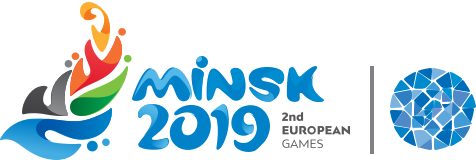 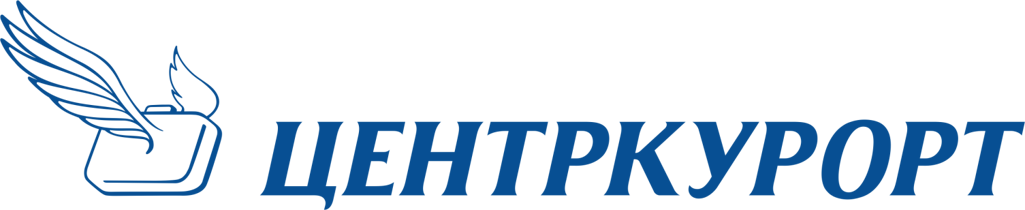 ЦЕРЕМОНИЯ закрытия
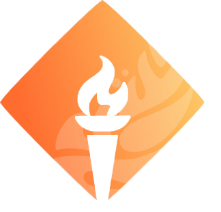 30 июня 2019 года
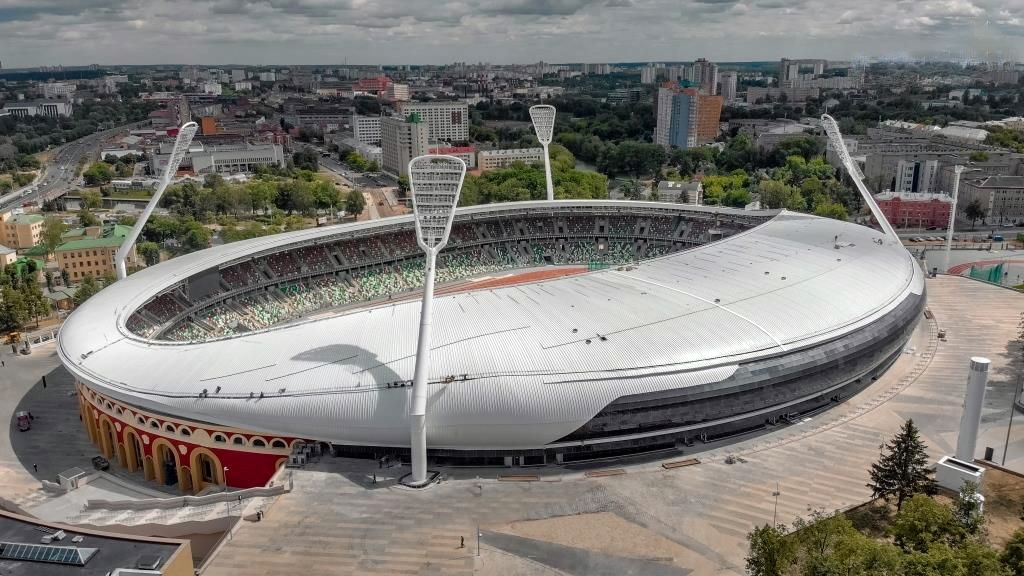 Стоимость пакетов:

КАТЕГОРИЯ А – 195 Руб.

Категория В – 155 руб.

Категория с – 115 руб.
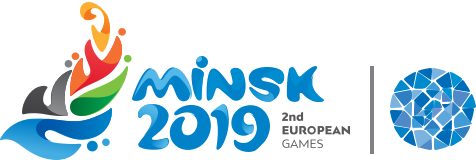 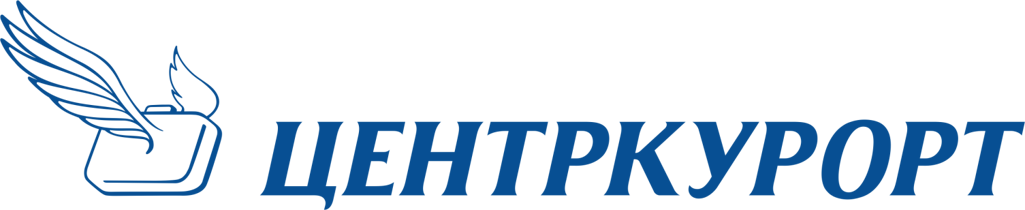 CТОИМОСТЬ ПАКЕТОВ НА ФИНАЛЬНЫЕ ЧАСТИ СОСТЯЗАНИЙ:
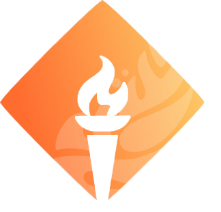 При группе от 40 чел 
  60-80 Руб 
  При группе от 17 чел
  70-90 руб
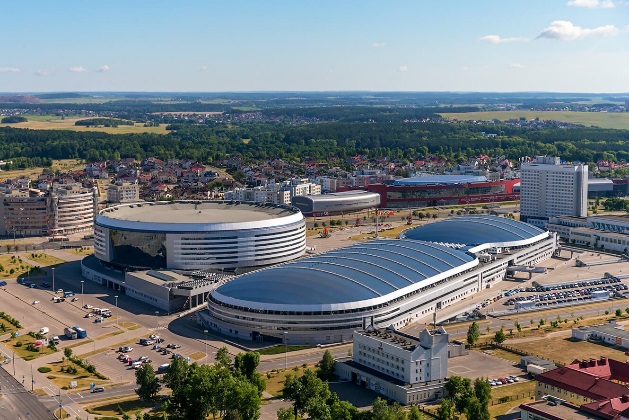 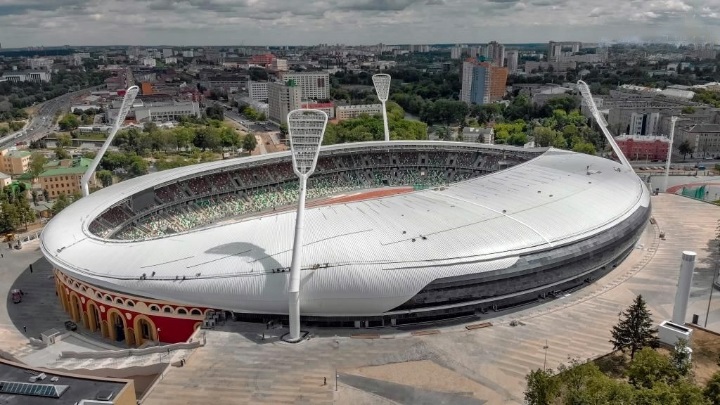 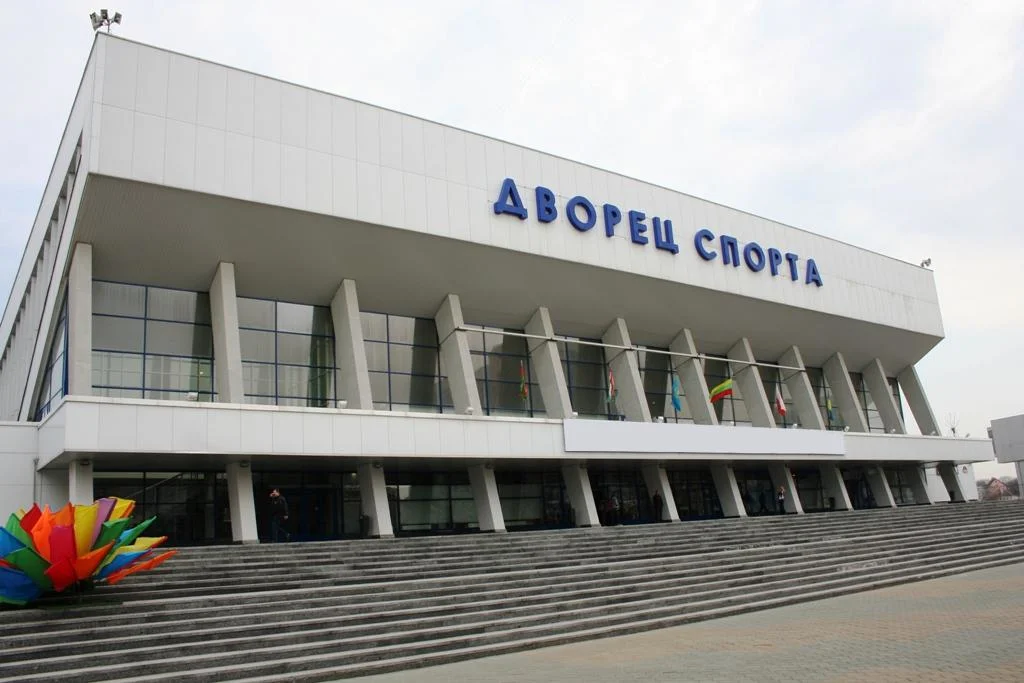 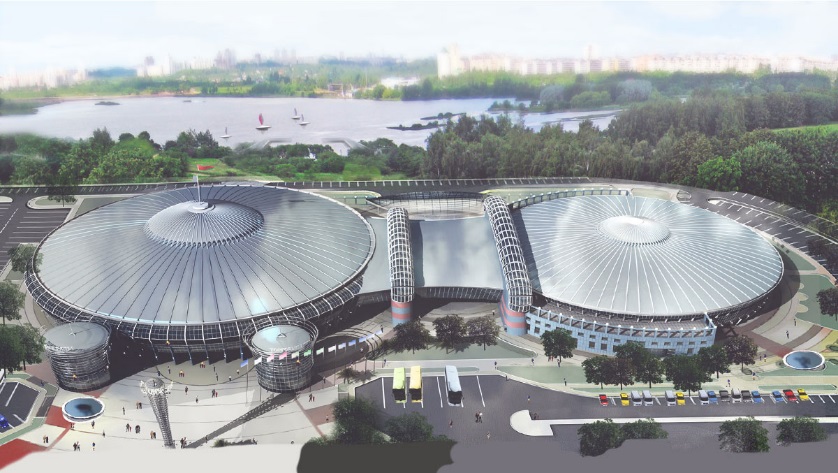 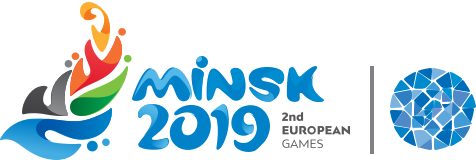 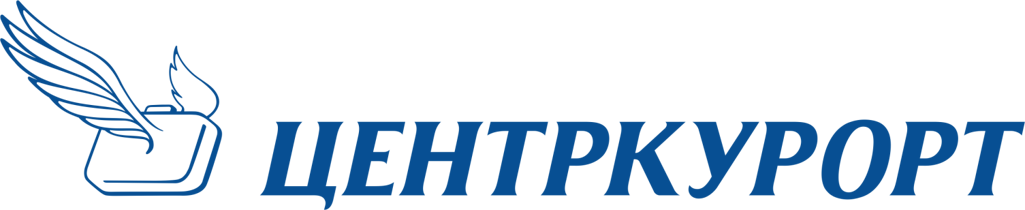 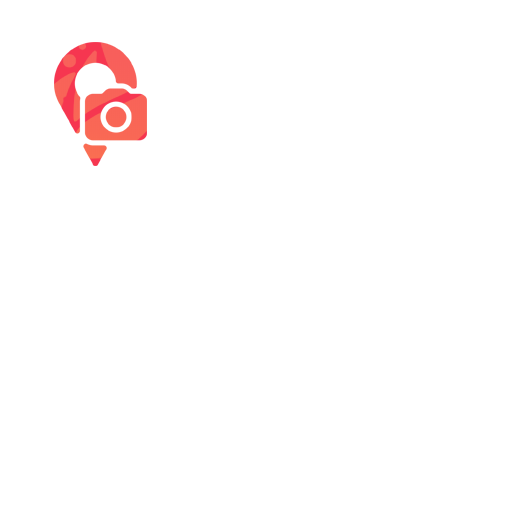 Пакет «легкая атлетика 28.06.2019»
10:00 – Выезд из могилева
12:30 – прибытие в минск. Обзорная экскурсия 
14:30-15:30 – посещение музея миниатюр «страна мини»
Свободное время для обеда. Обед за доп. плату
18:00-20:20 – посещение финала соревнований по легкой атлетике – стадион «динамо»
21:00 – Отъезд из Минска в могилев
Прибытие поздно ночью

Стоимость тура при группе от 40 человек:
Категория билетов С:
Дети школьного возраста – 60 руб.
Дети до 7 лет – 40 руб.
Взрослые – 65 руб.
4 тренера – бесплатно

Категория билетов B:
Дети школьного возраста – 65 руб.
Дети до 7 лет – 40 руб.
Взрослые – 70 руб.
4 тренера – бесплатно


 В стоимость тура входит:
- проезд автобусом
- Экскурсионное обслуживание по программе
- Входные билеты на соревнования
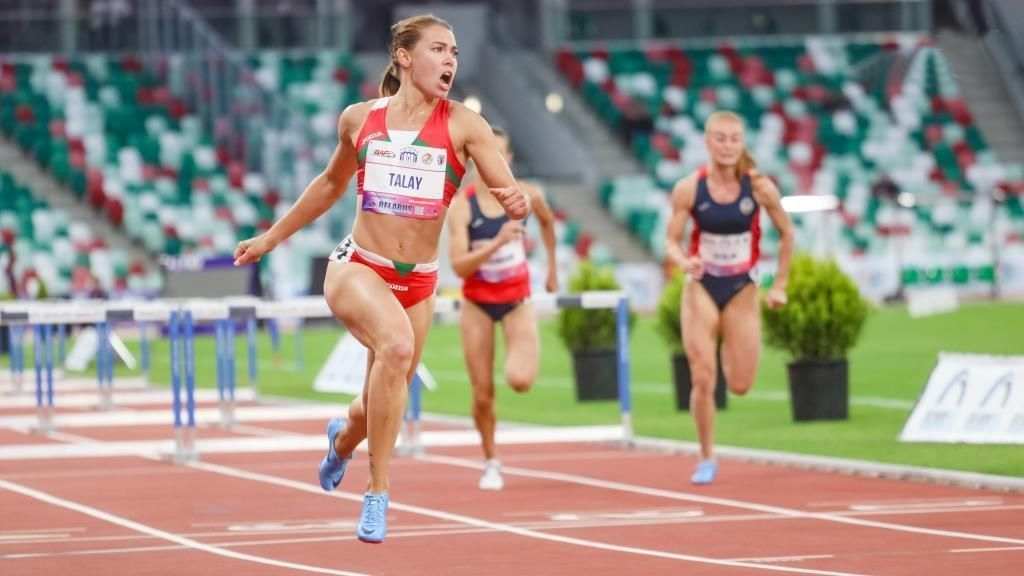 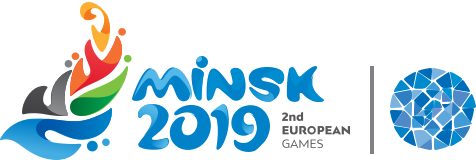 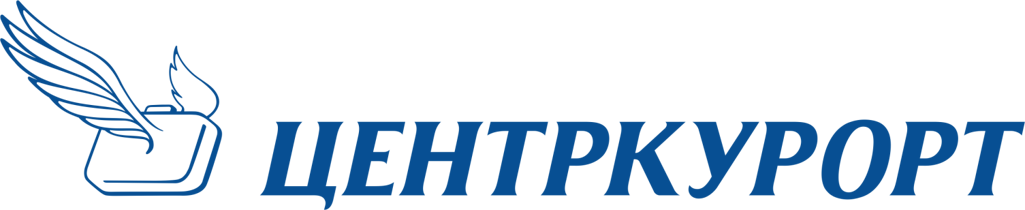 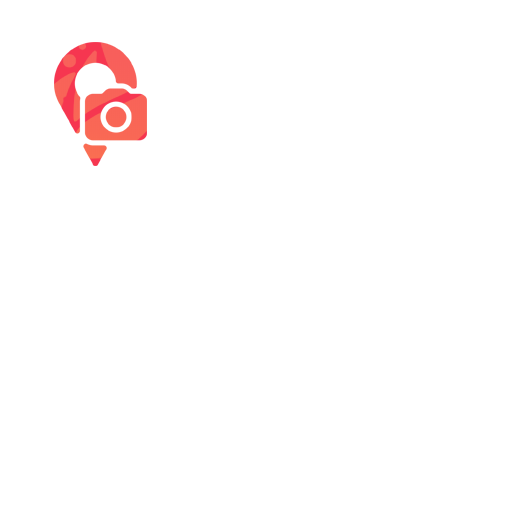 Пакет «настольный теннис среди мужчин 29.06.2019»
07:00 – Выезд из могилева

09:30 – Прибытие в Минск. Обзорная экскурсия

11:00-12:00 – посещение музея миниатюр «страна мини»

Свободное время для обеда. Обед за доп. плату

17:00-23:00 – посещение финала соревнований по настольному теннису среди мужчин – рцоп по настольному теннису

23:00 – Отъезд из Минска в могилев

Прибытие поздно ночью

Стоимость тура при группе от 40 человек:
Дети школьного возраста – 65 руб.
Дети до 7 лет – 40 руб.
Взрослые – 70 руб.
4 тренера – бесплатно

 В стоимость тура входит:
- проезд автобусом
- Экскурсионное обслуживание по программе
- Входные билеты на соревнования
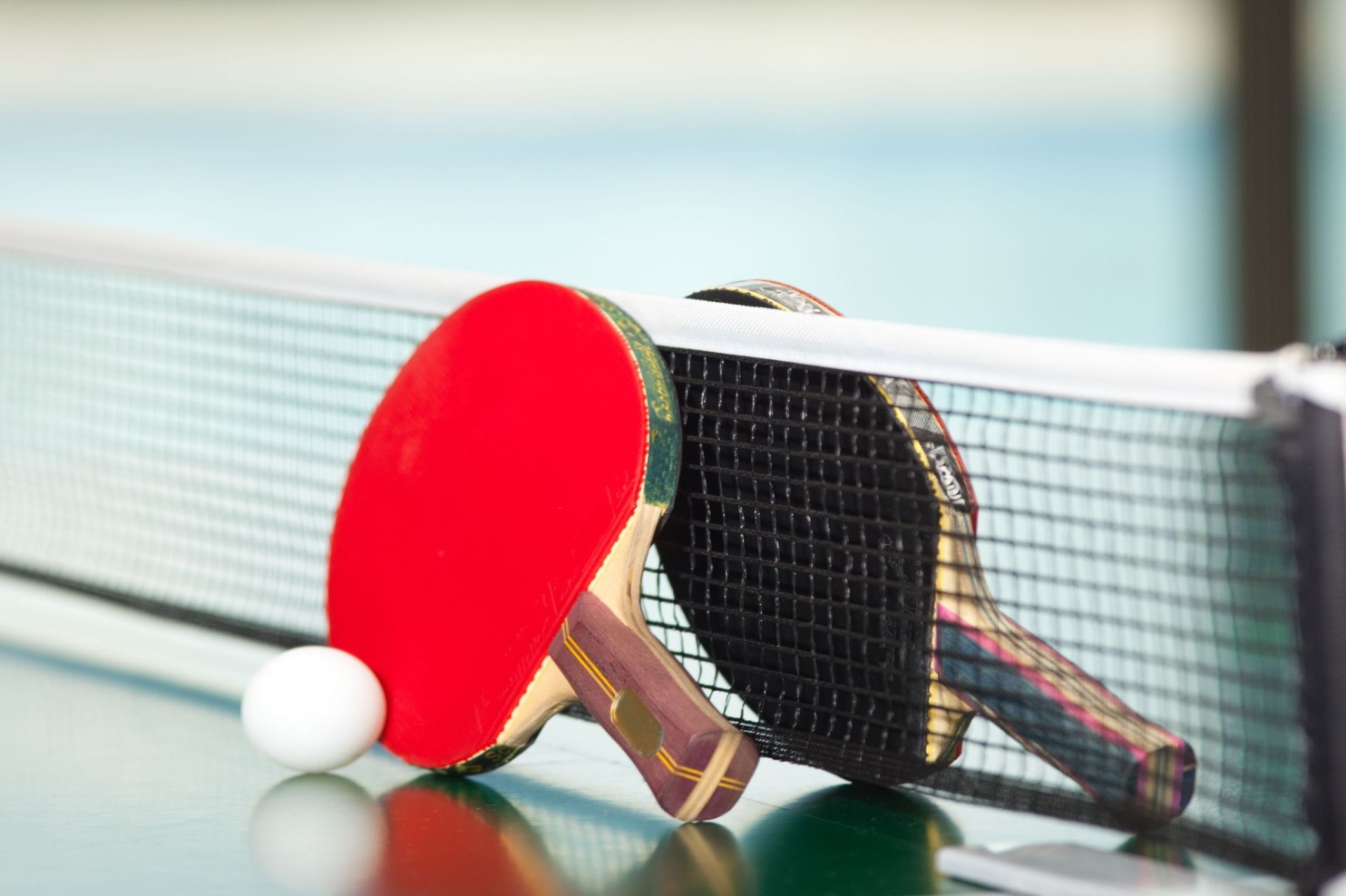 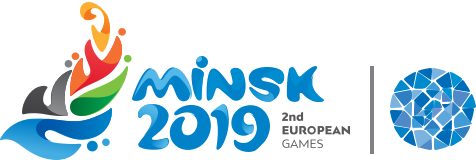 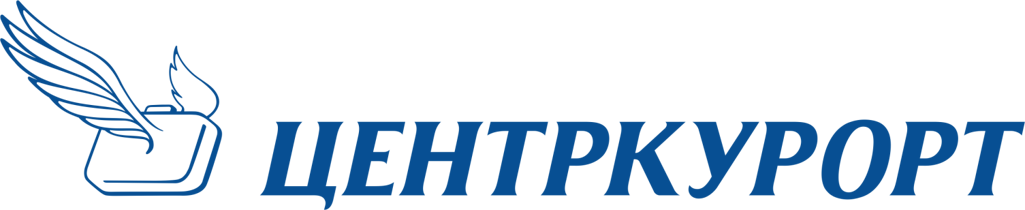 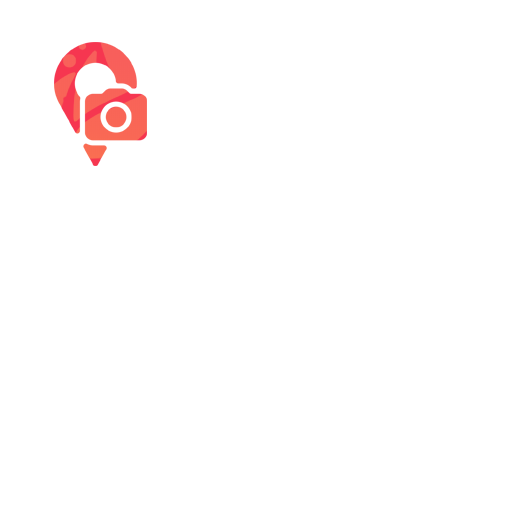 Пакет «художественная гимнастика и акробатика 23.06.2019»
07:30 – Выезд из могилева
10:00 – Прибытие в Минск. Обзорная экскурсия
12:00-13:00 – посещение музея миниатюр «страна мини»
14:00-19:00 – посещение финала соревнований по художественной гимнастике и акробатике (индивидуальное многоборье женщины) – Минск-Арена
19:00-21:00 –свободное время
 21:00 – Отъезд из Минска в могилев
Прибытие поздно ночью

Стоимость тура при группе от 40 человек:
Категория билетов B :
Дети школьного возраста – 65 руб.
Дети до 7 лет – 40 руб.
Взрослые – 70 руб.
4 тренера – бесплатно

Категория билетов A:
Дети школьного возраста – 75 руб.
Дети до 7 лет – 40 руб.
Взрослые – 80 руб.
4 тренера – бесплатно

 В стоимость тура входит:
- проезд автобусом
- Экскурсионное обслуживание по программе
- Входные билеты на соревнования
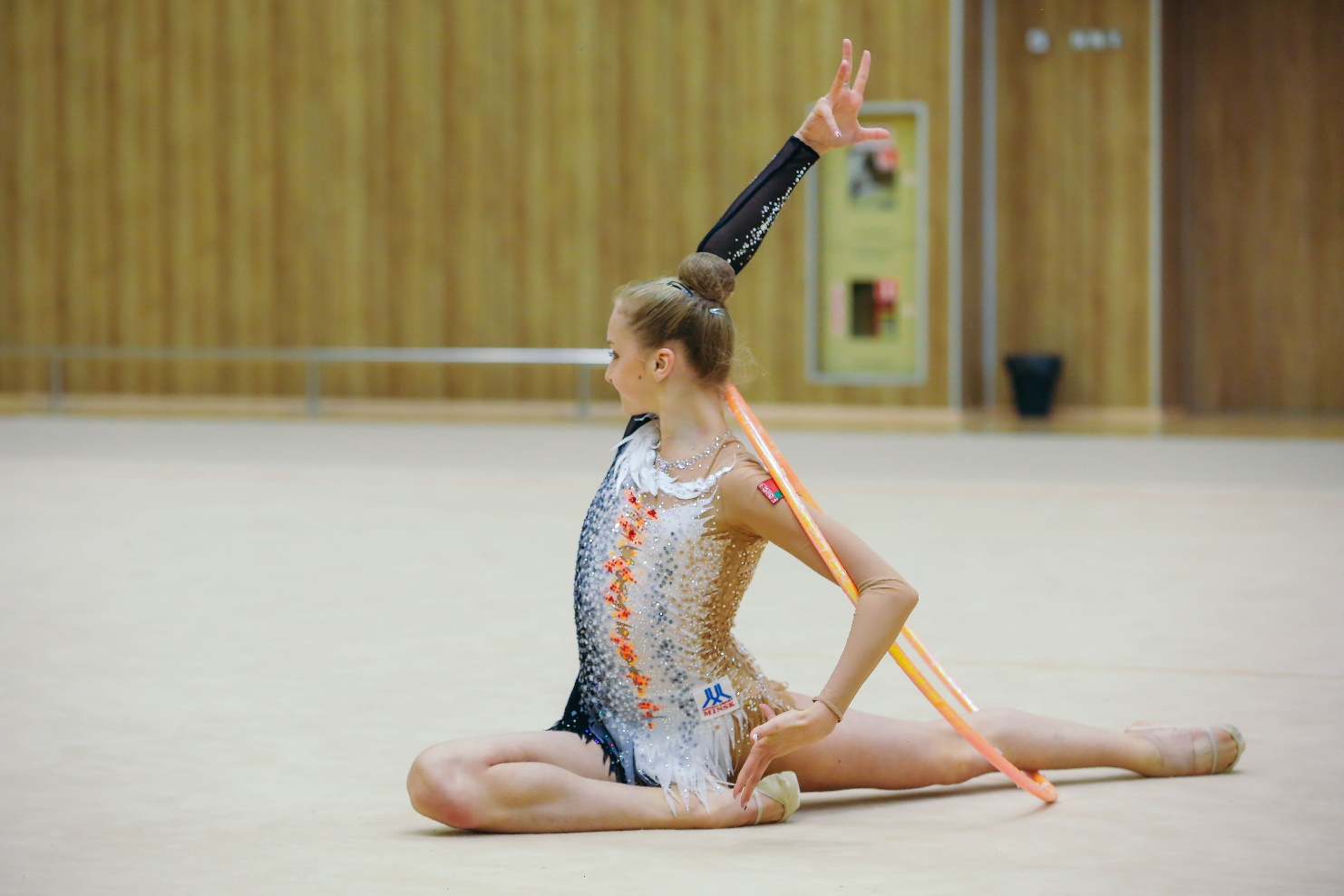 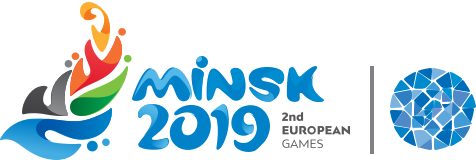 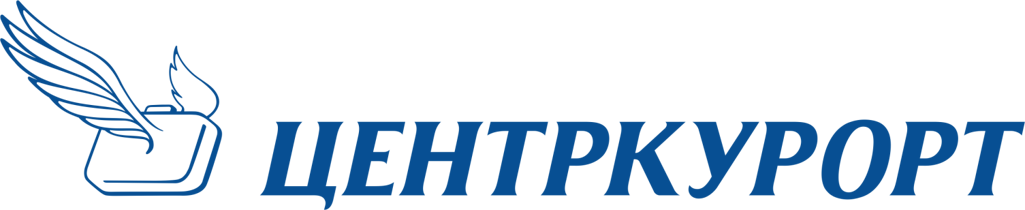 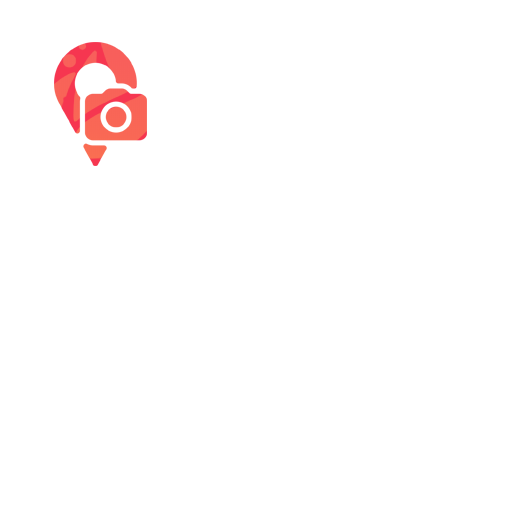 Пакет «гребля 27.06.2019»
Вариант 1:
07:00 – Выезд из могилева
09:30 – прибытие в минск. Обзорная экскурсия
11:30-12:30 – посещение музея миниатюр «страна мини»
Переезд в заславль
14:00-17:30 – посещение финала соревнований по гребным видам спорта – рцоп по гребным видам спорта
Обед за доп. плату
19:00 – Отъезд из Минска в могилев
Прибытие вечером

Вариант 2:
06:30 – Выезд из могилева в заславль
10:00-11:30 – посещение финала соревнований по гребным видам спорта – рцоп по гребным видам спорта
Переезд в минск
Обед за доп. плату
13:30-14:30 – посещение музея миниатюр «страна мини»
15:00-17:00 –Обзорная экскурсия по минску
17:00 – Отъезд из Минска в могилев
Прибытие вечером

Стоимость тура при группе от 40 человек:
Дети школьного возраста – 60 руб.
Дети до 7 лет – 40 руб.
Взрослые – 65 руб.
4 тренера – бесплатно

 В стоимость тура входит:
- проезд автобусом
- Экскурсионное обслуживание по программе
- Входные билеты на соревнования
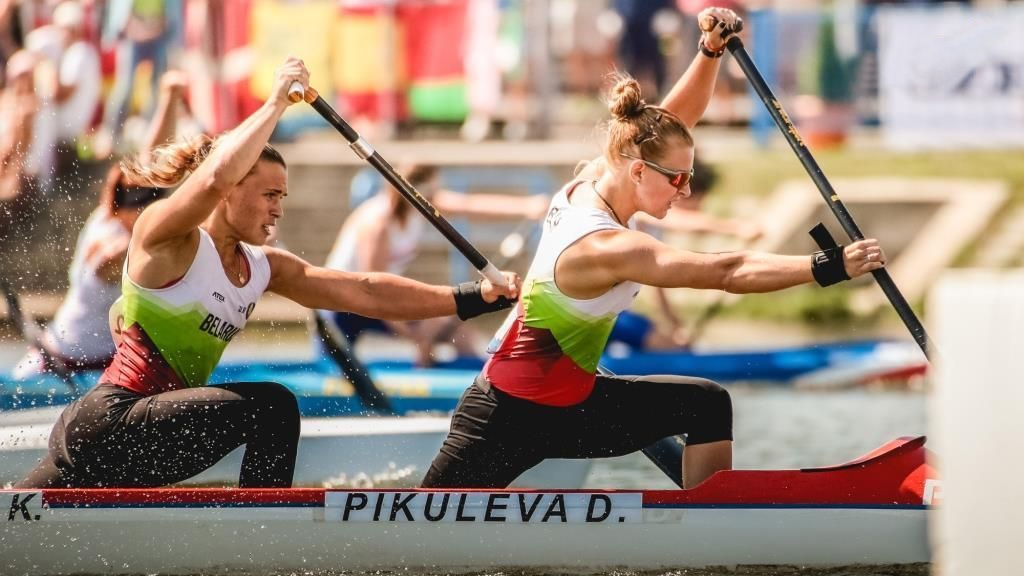 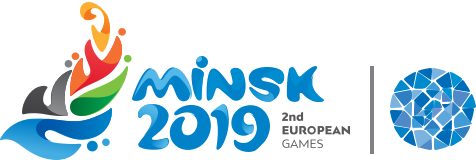 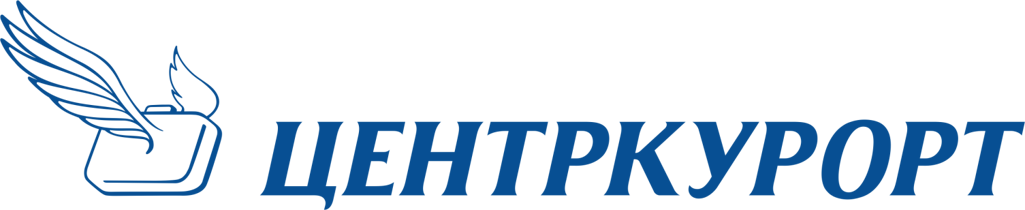 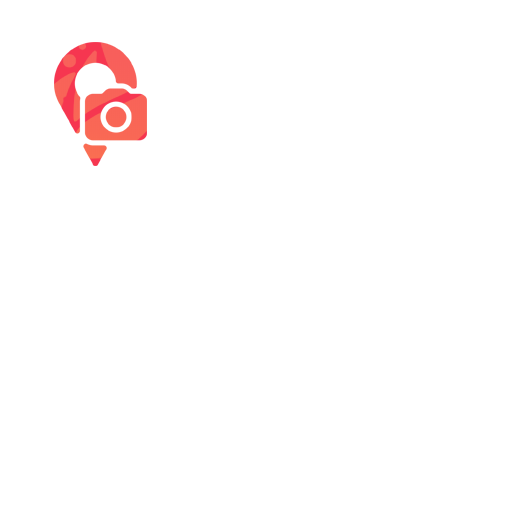 Пакет «бокс 30.06.2019»
07:00 – Выезд из могилева

10:00-11:00 – посещение музея миниатюр «страна мини»

12:00-15:30 – посещение финала соревнований по боксу – дворец спорта «уручье»

Обед за доп. плату

Обзорная экскурсия по минску

19:00 – Отъезд из Минска в могилев

Прибытие вечером

Стоимость тура при группе от 40 человек:
Дети школьного возраста – 60 руб.
Дети до 7 лет – 40 руб.
Взрослые – 65 руб.
4 тренера – бесплатно

 В стоимость тура входит:
- проезд автобусом
- Экскурсионное обслуживание по программе
- Входные билеты на соревнования
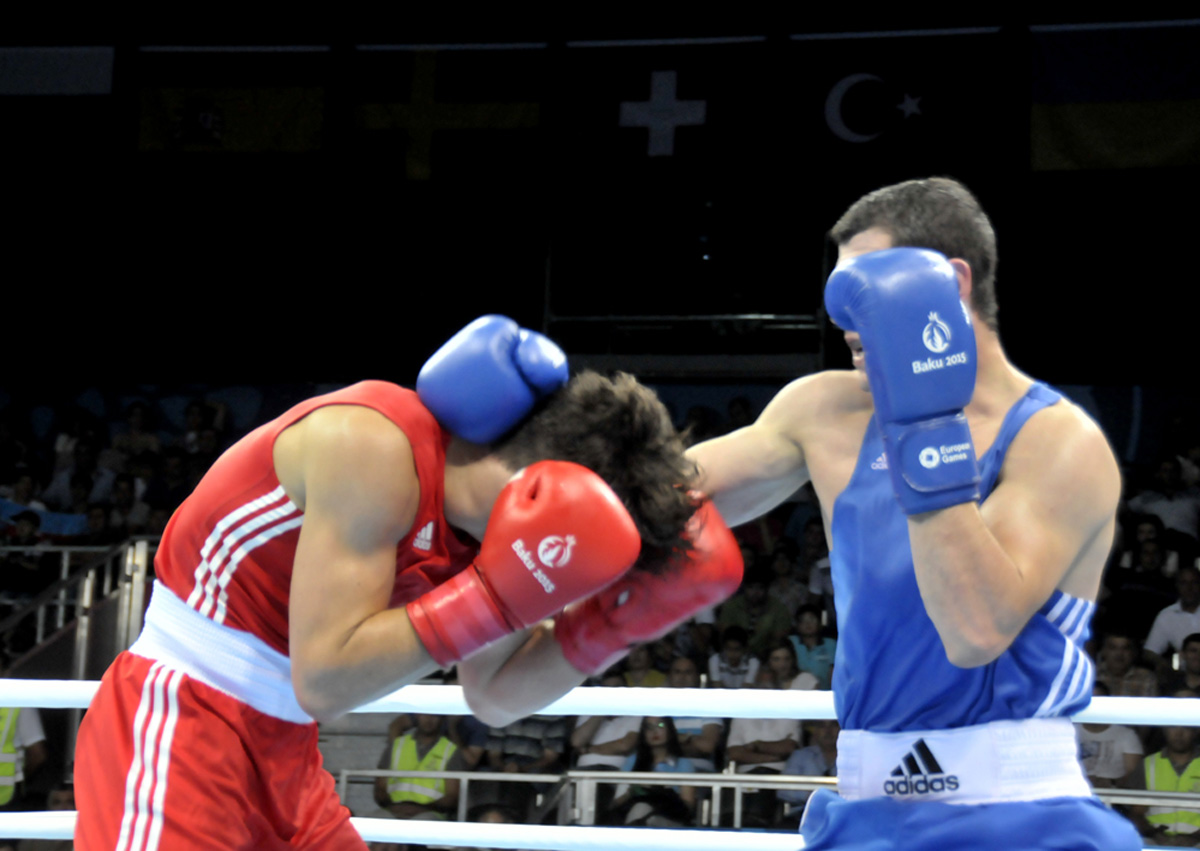 15 видов спорта
23 дисциплины
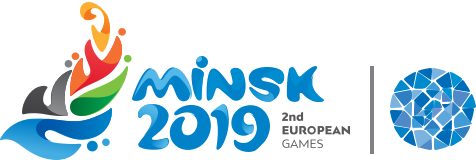 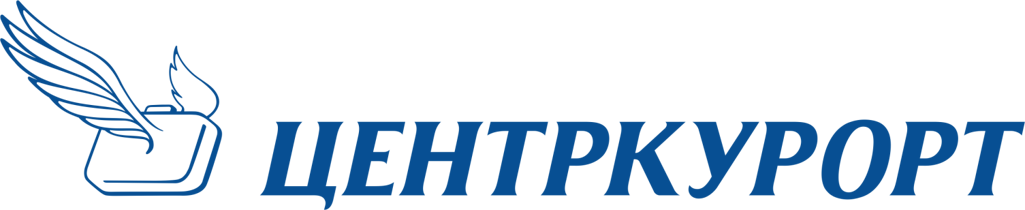 Контакты для заказов: +375291084566, +375222600404
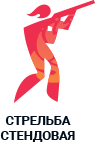 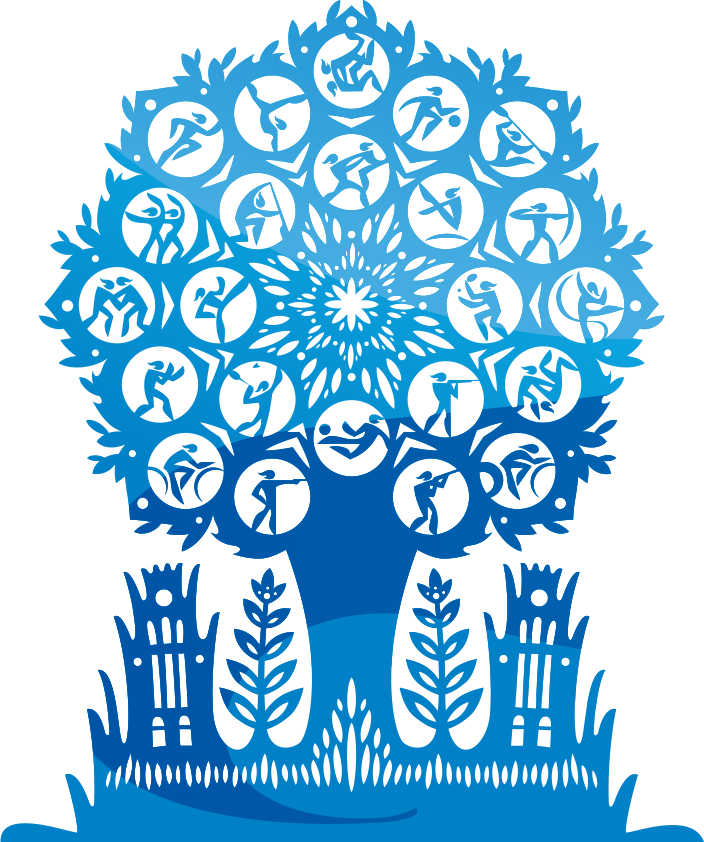 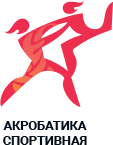 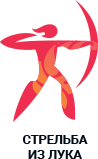 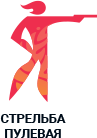 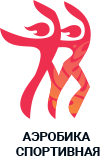 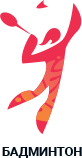 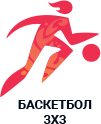 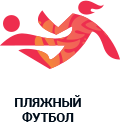 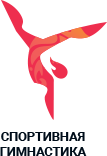 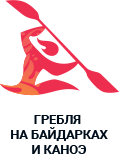 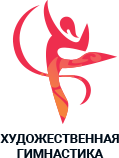 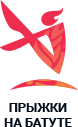 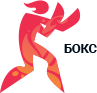 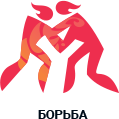 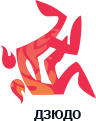 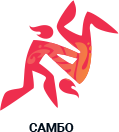 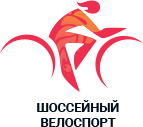 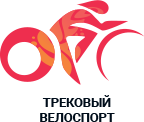 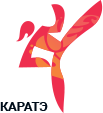 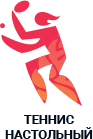 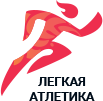